Composing Responsorial Psalms for the New Lectionary
Paul Mason
Purpose of This Presentation
To Promote Urgency in Collaboration on the New Lectionary
Involving Australian, Irish and New Zealander Composers and Publishers
Sharing Observations of History and Past Experiences
To Encourage Development of Best Lectionary Resources for Singing
“To Foster the congregation’s singing, every means available in the various cultures is to be employed … all relevant options provided in the Order of Readings for Mass regarding responses corresponding to the different seasons.” 
So that, “as a rule the responsorial psalm should be sung.” (cf. LMI, 19-22)
30/9/23
Composing for the New Lectionary  - Paul Mason
2
Overview
Introduction
Background to the New Australian Lectionary
The New Australian Lectionary –Comparisons with Others
History and Past Experiences of Composers and Publishers 
Some Challenges for Australia and Australian Composers
Conclusion
30/9/23
Composing for the New Lectionary  - Paul Mason
3
[Speaker Notes: The first part of the presentation will briefly review the theological context for stable, formally-authorised lay ministry outlined in Pope Francis' recent motu proprio Spiritus Domini (January 10, 2021) and motu proprio Antiquum Ministerium (May 10, 2021); the second part of the presentation will review the Diocese of Wollongong’s experience in instituting acolytes and commissioning altar servers and extraordinary ministers of Holy Communion since 2005. The Diocese’s guideline for these ministries is now in its sixth edition and reflects Pope Francis’ 2021 vision for the instituted lay ministry of acolyte. The third part of the presentation will examine the often overlooked function of the instituted lector ”to direct the singing and the participation of the faithful,” looking especially at the long tradition of lectors performing this function since the second century, the various ways the contemporary Church around the world has provided formation and authorisation for this ministry since Vatican II, and the challenge for the Church in Australia to provide formation and formal authorisation for cantors and parish directors of liturgical singing and the participation of the faithful.]
Introduction:What’s This All About?
There will be new lectionaries very soon
The new Australian lectionary (TBA)
Other lectionaries – India (2020), England & Wales (2024), USA (2025)
The translations of scripture will be different
Readings (original Jerusalem Bible translation being replaced)
Psalm and canticle verses (original Grail verse translation being replaced)
The translations of acclamations and responses may be the same
Alleluia and Lenten acclamations (ICEL 1981 minor update to ICEL 1997)
Responses to the psalms (ICEL 1981 minor update to ICEL 1997)
30/9/23
Composing for the New Lectionary  - Paul Mason
4
Introduction:Paul Mason
Background in This Area
Theological
M.A. (Theology)
Liturgical
M.A. (Liturgy)
Music, Composer, Author and Publisher Experience
AMEB; professional musician 1971 – 1979; liturgical music 1992+; publisher 2016+
Consultant Experience
NLMB/NLMC: 2005-2016, New Music Committee Member; 2016-2021, Council Member
APMN: 2007-current, Founding Member and past President
NLC: 2011-current, Consultant
30/9/23
Composing for the New Lectionary  - Paul Mason
5
Background:Baseline - Current Lectionary
Lectionary Psalm Compositions for Current Australian Lectionary 
Based on Ordo Lectionum Missae, Editio Typica Altera, 1981 
Responses: ICEL © 1969, 1981
Psalm Verses: Grail © 1963
Psalm paraphrases from ~1990 until ICEL © 1997 and Revised Grail © 2010
Digression on the lack of longevity of paraphrases 
Australian Composers: 
Hymnals: Catholic Worship Book (1986), Gather Australia (1993)
Composer Collections: e.g. Richard Connolly, Roger Heagney, Michael Herry, Amanda McKenna, Paul Mason, Anne Millard, Jenny O’Brien, Hilary Raimondo, Colin D. Smith, Patricia Smith, Christopher Willcock
30/9/23
Composing for the New Lectionary  - Paul Mason
6
Background: Past History in Searching for a New Lectionary
Australian Lectionary went out of print by 1990
Australian parishes turned to the Canadian NRSV Lectionary (1992)
Rome, Liturgiam Authenticam, and the translation wars
ICPEL: International Commission for the Preparation of an English Language Lectionary - Australia, New Zealand, England & Wales, Ireland, Scotland
ICPEL goal: NRSV lectionary; but Rome encourages ESV or RSV-2CE instead  
Unity on the translation of psalms – Revised Grail 
Division on translation of responses – ICEL v. NRSV/ESV/RSV-2CE
Australia, New Zealand and Ireland v. Scotland, England and Wales (historical)
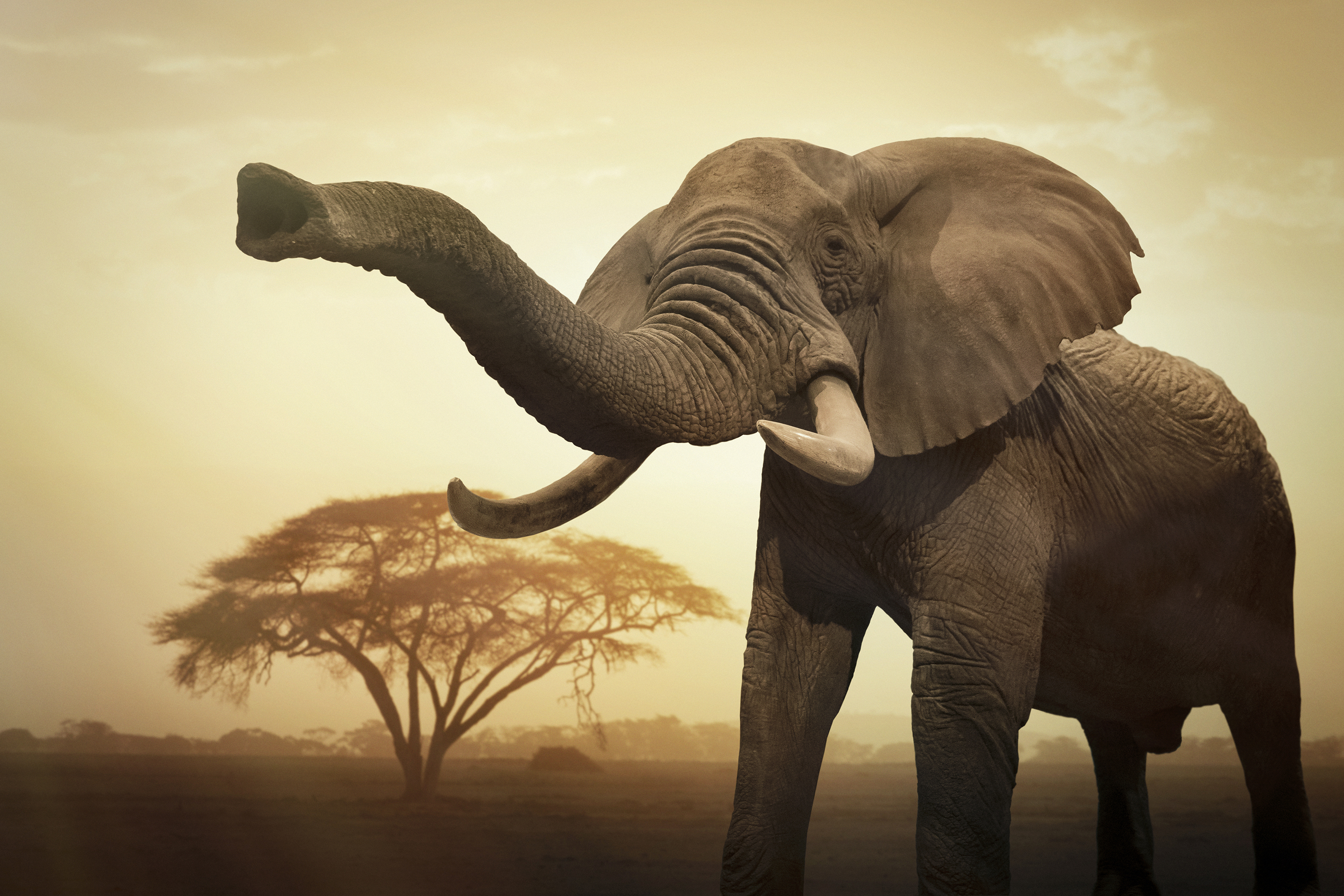 30/9/23
Composing for the New Lectionary  - Paul Mason
7
NRSV Abandoned and ICPEL Collaboration Dissolved
Rome said a final “no” to NRSV, except Canada; ICPEL was dissolved. 
The Anglican Ordinariate choose RSV-2CE (Ignatius Press, 2012)
England & Wales decide to pursue RSV-2CE and Revised Grail
India choose ESV-CE throughout (CCBI & ATC Publishers, 2020)
England & Wales switch to ESV-CE and Revised Grail (CTS, est. 2024)
Australia choose RNJB, ICEL and Revised Grail, (publisher & date TBA)
USA choose RNAB, ICEL and Revised Grail, (USCCB, est. 2025)
NAB currently undergoing revision > RNAB
30/9/23
Composing for the New Lectionary  - Paul Mason
8
New Lectionaries:New Collaborations
Revised Grail becomes Abbey Psalms and Canticles (APC) © USCCB
Lectionary with ESV-CE throughout
India (2020)
Lectionary with ESV-CE and APC
Scotland (CBCS), England and Wales (CBCEW) (2024)
Lectionary with RNJB, ICEL responses & acclamations, and APC
Australia (ACBC), Ireland (ICBC) and New Zealand (NZBC) (TBA)
Lectionary with RNAB, ICEL responses & acclamations, and APC
USA (USCCB) and Philippines (CBCP) (est. 2025)
30/9/23
Composing for the New Lectionary  - Paul Mason
9
Our New Lectionary:A New Collaboration
Collaboration between Australia, Ireland and New Zealand on implementation of lectionary based on RNJB / ICEL / APC
Archbishop Patrick O’Regan, recently commented (August 23, 2023) on the appointment of Jason McFarland as BCL Executive Secretary:“His international experience will also be of great benefit on those projects where we collaborate with other countries, including on the fledgling project on the development of a new Lectionary, a collaboration between the bishops conferences in Australia, Ireland and New Zealand.”
https://mediablog.catholic.org.au/liturgical-expert-joins-bishops-conference-as-executive-secretary/#more-9603
30/9/23
Composing for the New Lectionary  - Paul Mason
10
Comparison – 6th Sunday OT/BOrdo Lectionum Missae, 77
Lev 13, 1-2. 44-46: «Solus habitabit leprosus extra castra». Locutus est Dominus ad Moysen...
Ps 31, 1-2. 5. 11.
R (7): Tu es refugium meum, exsultationibus salutis circumdabis me.
1 Cor 10, 31 - 11, 1: «Imitatores mei estote, sicut et ego Christi ». Fratres: Sive manducatis sive bibitis...
Lc 7, 16: Propheta magnus surrexit in nobis,                et Deus visitavit plebem suam.
Mc 1, 40-45: « Discessit ab eo lepra, et mundatus est».In illo tempore: Venit ad Iesum leprosus... https://archive.org/details/OLM1981/page/50/mode/2up
30/9/23
Composing for the New Lectionary  - Paul Mason
11
Comparison – 6th Sunday OT/BCurrent Australian Lectionary
Lev 13, 1-2. 44-46: «The unclean man must live outside the camp». The Lord said to Moses ...
Ps 31(32), 1-2. 5. 11.
I turn to you, Lord, in time of trouble, and you fill me with the joy of salvation
1 Cor 10, 31 - 11, 1: «Take me for your model, as I take Christ». Whatever you eat, whatever you drink ...
Lc 7, 16: A great prophet has appeared among us;                God has visited his people.
Mc 1, 40-45: « The leprosy left the man at once, and he was cured».A leper came to Jesus ...
30/9/23
Composing for the New Lectionary  - Paul Mason
12
Comparison – 6th Sunday OT/BCurrent Australian Lectionary
Ps 31, 1-2. 5. 11.
I turn to you, Lord, in time of trouble, and you fill me with the joy of salvation.
Happy the man whose offence is forgiven,
	whose sin is remitted.
O happy the man to whom the Lord
	imputes no guilt,
	in whose spirit is no guile.
30/9/23
Composing for the New Lectionary  - Paul Mason
13
Comparison – 6th Sunday OT/BOriginal US Grail / Gelineau
Ps 31, 1-2. 5. 11.
I turn to you, Lord, in time of trouble, and you fill me with the joy of salvation.
Happy the man whose offence is forgiven,
	whose sin is remitted.
O happy the man to whom the Lord
	imputes no guilt,
	in whose spirit is no guile.
30/9/23
Composing for the New Lectionary  - Paul Mason
14
Comparison – 6th Sunday OT/BCurrent US Lectionary
Ps 32, 1-2. 5. 11.
I turn to you, Lord, in time of trouble, and you fill me with the joy of salvation.
Blessed is he whose fault is taken away,
    whose sin is covered.
Blessed the man to whom the LORD imputes not guilt,
    in whose spirit there is no guile.
30/9/23
Composing for the New Lectionary  - Paul Mason
15
Comparison – 6th Sunday OT/BCurrent UK Lectionary
Ps 31, 1-2. 5. 11.
You are my refuge, O Lord; you fill me with the joy of salvation.
Happy the man whose offence is forgiven,
	whose sin is remitted.
O happy the man to whom the Lord
	imputes no guilt.
30/9/23
Composing for the New Lectionary  - Paul Mason
16
Comparison – 6th Sunday OT/BCurrent Indian Lectionary
Ps 32, 1-2. 5. 11.
You are a hiding place for me; you surround me with cries of deliverance.
Blessed is he whose transgression is forgiven,
    whose sin is remitted.
Blessed the man to whom the LORD imputes no guilt,
    in whose spirit is no guile.
30/9/23
Composing for the New Lectionary  - Paul Mason
17
Comparison – 6th Sunday OT/BNew Australian Lectionary
Ps 32, 1-2. 5. 11.
I turn to you, Lord, in time of trouble, and you fill me with the joy of salvation.
Blessed is he whose transgression is forgiven,
	whose sin is remitted.
Blessed the man to whom the Lord imputes no guilt,
	in whose spirit is no guile.
30/9/23
Composing for the New Lectionary  - Paul Mason
18
Comparison – 6th Sunday OT/BNew American Lectionary
Ps 32, 1-2. 5. 11.
I turn to you, Lord, in time of trouble, and you fill me with the joy of salvation.
Blessed is he whose transgression is forgiven,
	whose sin is remitted.
Blessed the man to whom the Lord imputes no guilt,
	in whose spirit is no guile.
30/9/23
Composing for the New Lectionary  - Paul Mason
19
Comparison – 6th Sunday OT/BNew English Lectionary (ESV)
Ps 32, 1-2. 5. 11.
You are a hiding place for me; you surround me with cries of deliverance.
Blessed is he whose transgression is forgiven,
	whose sin is remitted.
Blessed the man to whom the Lord imputes no guilt,
	in whose spirit is no guile.
30/9/23
Composing for the New Lectionary  - Paul Mason
20
Comparison – 6th Sunday OT/BNew English Lectionary (APC)
Ps 32, 1-2. 5. 11.
You are a hiding place for me; you keep me safe from distress; you surround me with cries of deliverance.
Blessed is he whose transgression is forgiven,
	whose sin is remitted.
Blessed the man to whom the Lord imputes no guilt,
	in whose spirit is no guile.
30/9/23
Composing for the New Lectionary  - Paul Mason
21
Comparison – 6th Sunday OT/BNew English Lectionary (UK/W)
Ps 32, 1-2. 5. 11.
You are my refuge, O Lord; you fill me with the joy of salvation.
Blessed is he whose transgression is forgiven,
	whose sin is remitted.
Blessed the man to whom the Lord imputes no guilt,
	in whose spirit is no guile.
30/9/23
Composing for the New Lectionary  - Paul Mason
22
What Are Composers Doing? What Have They Done?
Composers in the USA publishing new ICEL / Abbey Psalms and Canticles
Liturgical Press:
J. Michael Joncas,  Simple Psalter for Solemnities, Feasts and Other Celebrations
J. Michael Joncas, Simple Psalter for Year A
J. Michael Joncas, Simple Psalter for Year B
OCP:
Bob Hurd, Grail Psalms for Sunday Worship 
GIA:
Tony Alonso & Marty Haugen, Lyric Psalter for Solemnities, Feasts and Other Occasions
Tony Alonso & Marty Haugen, Lyric Psalter for Year A
Tony Alonso & Marty Haugen, Lyric Psalter for Year B
Tony Alonso & Marty Haugen, Lyric Psalter for Year C
Michel Guimont, Lectionary Psalms
Various composers, Sanctus Psalter (Bilingual)
30/9/23
Composing for the New Lectionary  - Paul Mason
23
Publishers: Past History andApproaches to Change
Long history of change, incl. paraphrases and now new translations 
Liturgical Press: 
New publications use ICEL and Abbey Psalms and Canticles
GIA:
New publications use ICEL and Abbey Psalms and Canticles
OCP:
New Publications use ICEL and Abbey Psalms and Canticles
Liturgical Song: 
New publications use ICEL and Abbey Psalms and Canticles
30/9/23
Composing for the New Lectionary  - Paul Mason
24
Composers: Past History andApproaches to Change
Liturgical Press: 
Collegeville Psalter by Paul Inwood (Grail 63/UK responses; NAB/ICEL):
“When a new edition is published, it will be easy to adapt the psalm tones included in this book to the text of the Revised Grail Psalter (RGP) ... The responses should also prove easy to adapt to new responses derived from the RGP.”
Liturgical Song: 
Psalms for All Time by Paul Mason (Grail 63/ICEL; RGP 2010/ICEL; APC/ICEL):
“Existing editions are easily adaptable to follow ICEL and Abbey Psalms and Canticles (APC), as chosen for the new lectionary by the ACBC.”
30/9/23
Composing for the New Lectionary  - Paul Mason
25
Some Challenges for Australia
Will Australia be overrun with foreign lectionaries while waiting for our own lectionary to materialise?
Issues related to USCCB experience with lectionary psalms:
Based on 1998/2002 USA lectionary revisions
Numerous errors in the 1998/2002 editions. https://catholic-resources.org/Lectionary/Differences-USA1970-1998.htm 
USCCB ownership of Abbey Psalms and Canticles; GIA, OCP continuing errors.
Differences in interpretation between Australia, US and others
Ex1: Christmas Midnight Mass - “Today Is Born Our Saviour, Christ the Lord.” 
Ex2: Most Holy Trinity / A - Daniel 3 Canticle: “Glory and Praise For Ever.”
30/9/23
Composing for the New Lectionary  - Paul Mason
26
Some Challenges for Australian Composers
Grail 1963 now out of print and copyright is inaccessible for new  compositions of lectionary psalms.
Abbey Psalms and Canticles require USCCB copyright permissions to be obtained. USCCB released a guide for lectionary psalms based on US lectionary! https://drive.google.com/file/d/1w2xyCRPH-5ZU-zqtH5Y9u58KC2164SFt/view 
Responses require ICEL copyright permissions to be obtained.
US publishers are developing a growing corpus of newly composed psalms by American and English composers based on the USCCB guide.
30/9/23
Composing for the New Lectionary  - Paul Mason
27
Conclusion: The Time Is Now;Hope for the Future
That Australian Composers of lectionary psalms embrace the ICEL and APC translations now:
chosen by the ACBC, NZCBC, ICBC and USCCB; adaptable to CBCEW and CBCS. 
That Bishops’ conferences collaborate with publishers and composers and facilitate communications with USCCB and ICEL copyright holders.
That Bishops’ conferences engage local publishers and composers to help promote the singing of new lectionary psalms in parishes.
So that, “as a rule the responsorial psalm should be sung.” (cf. LMI, 19-22)
30/9/23
Composing for the New Lectionary  - Paul Mason
28
Prayer for the New Lectionary
"As we mark the 60th anniversary of the Second Vatican Council we can see that the Lectionary is one of the great fruits of the Council. It fulfils the mandate of the Council Fathers to open up the scriptures for the faithful so that Sunday by Sunday Christ himself speaks to us in the word.
"The new Lectionary gives us an opportunity to hear that word with fresh ears as we engage with a text which is intended for public proclamation and reflects up to date biblical scholarship.
"I hope that parishes and other communities will engage in preparation for the Lectionary so that all the faithful will hear the word of God with deepened faith and understanding."
- Archbishop Emeritus George Stack of Cardiff https://www.cbcew.org.uk/new-lectionary-to-be-launched-in-england-and-wales-for-advent-2024/
30/9/23
Composing for the New Lectionary  - Paul Mason
29